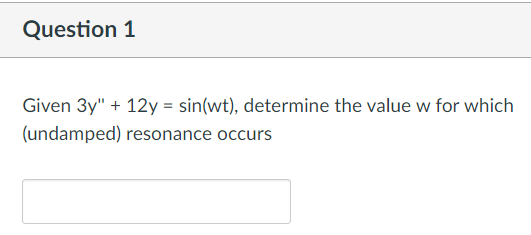 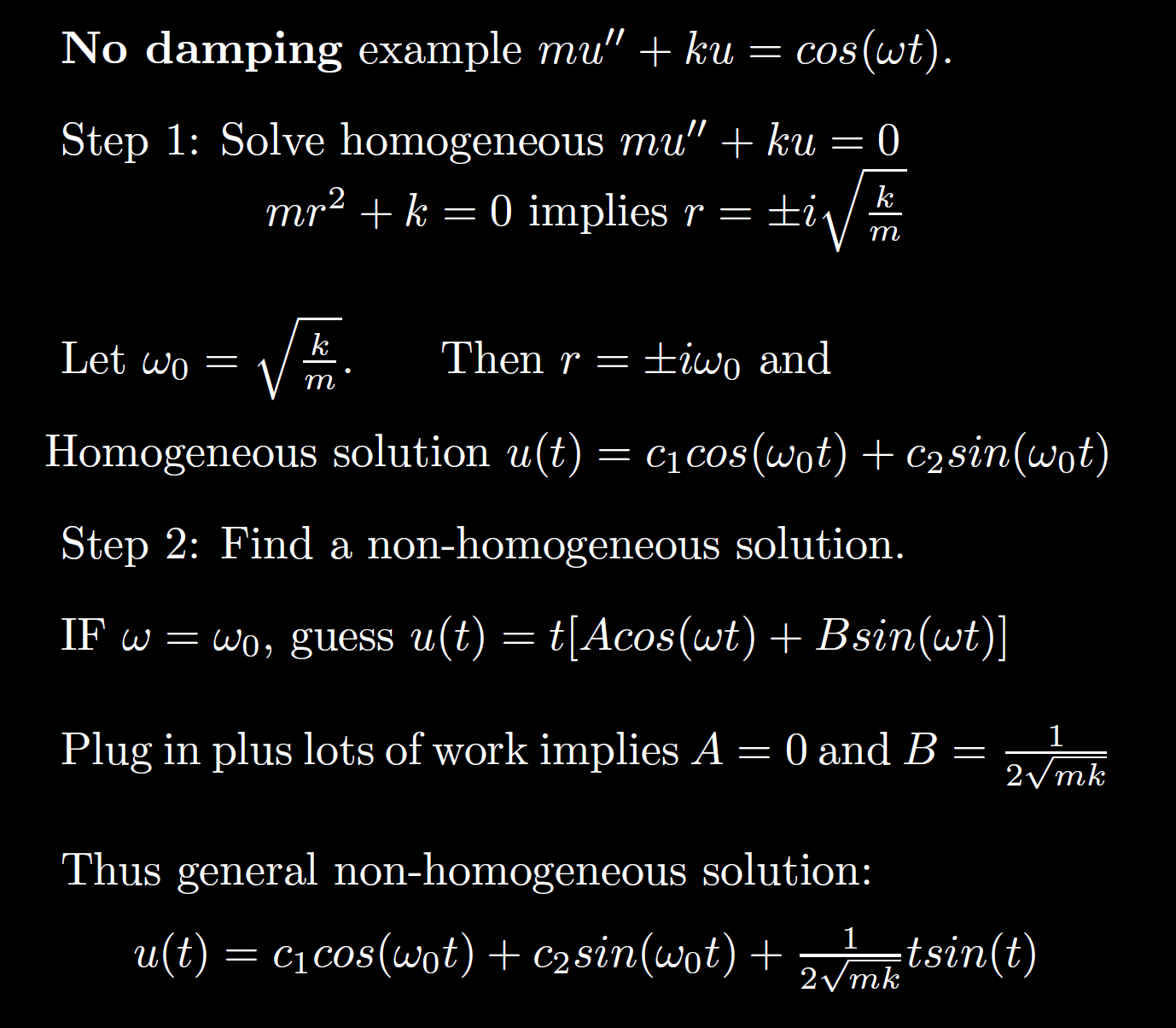 Boyce/DiPrima/Meade 11th ed, Ch 3.8:   Forced Periodic Vibrations
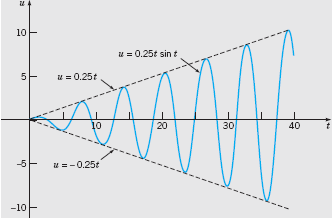 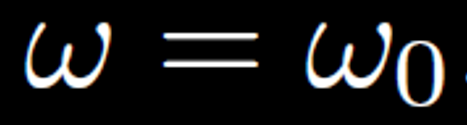 (a, b) = a + ib 
          = ( Rcos(x), R sin(x) )
          = R [cos(x) + i sin(x)]
          = R eix
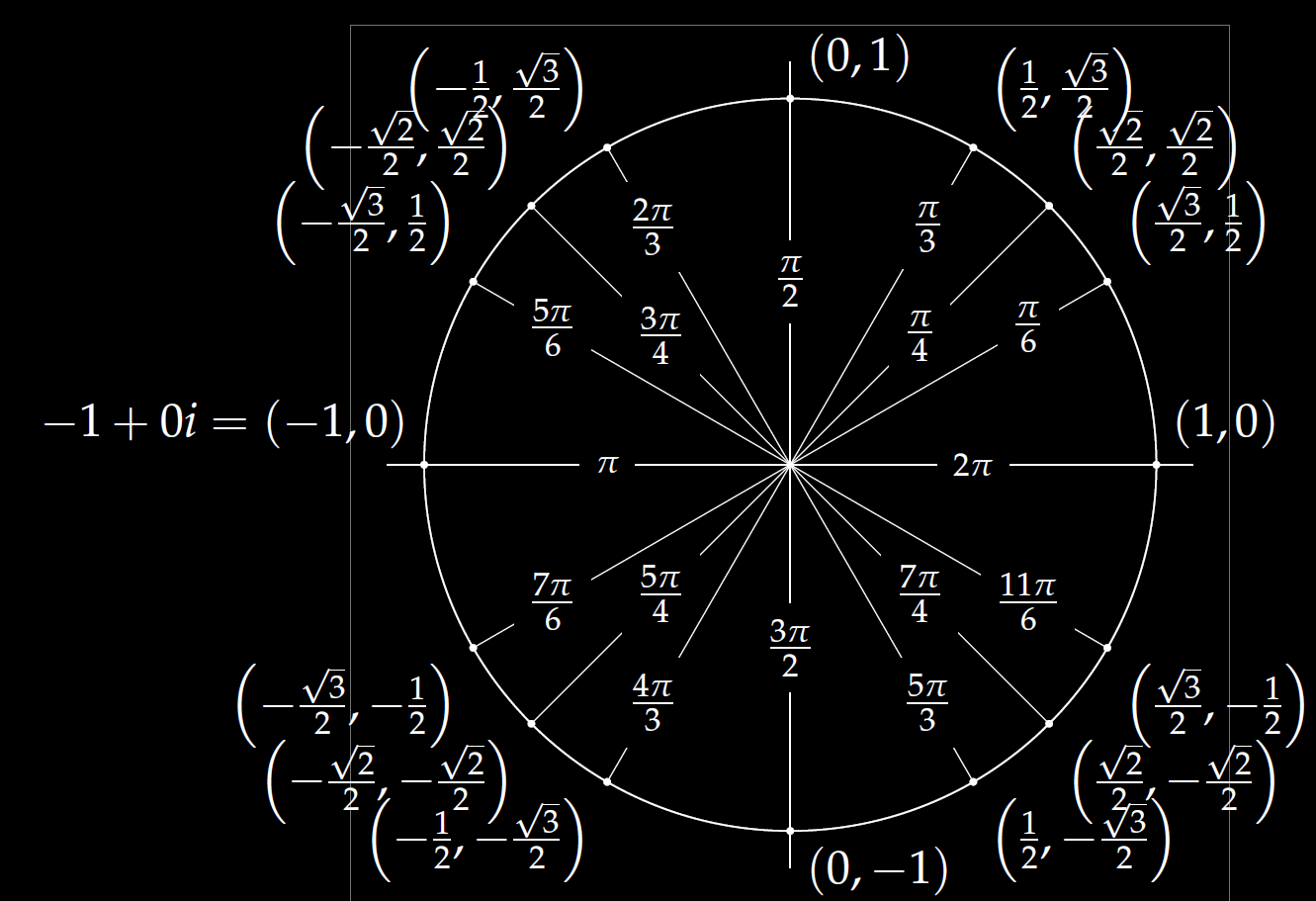 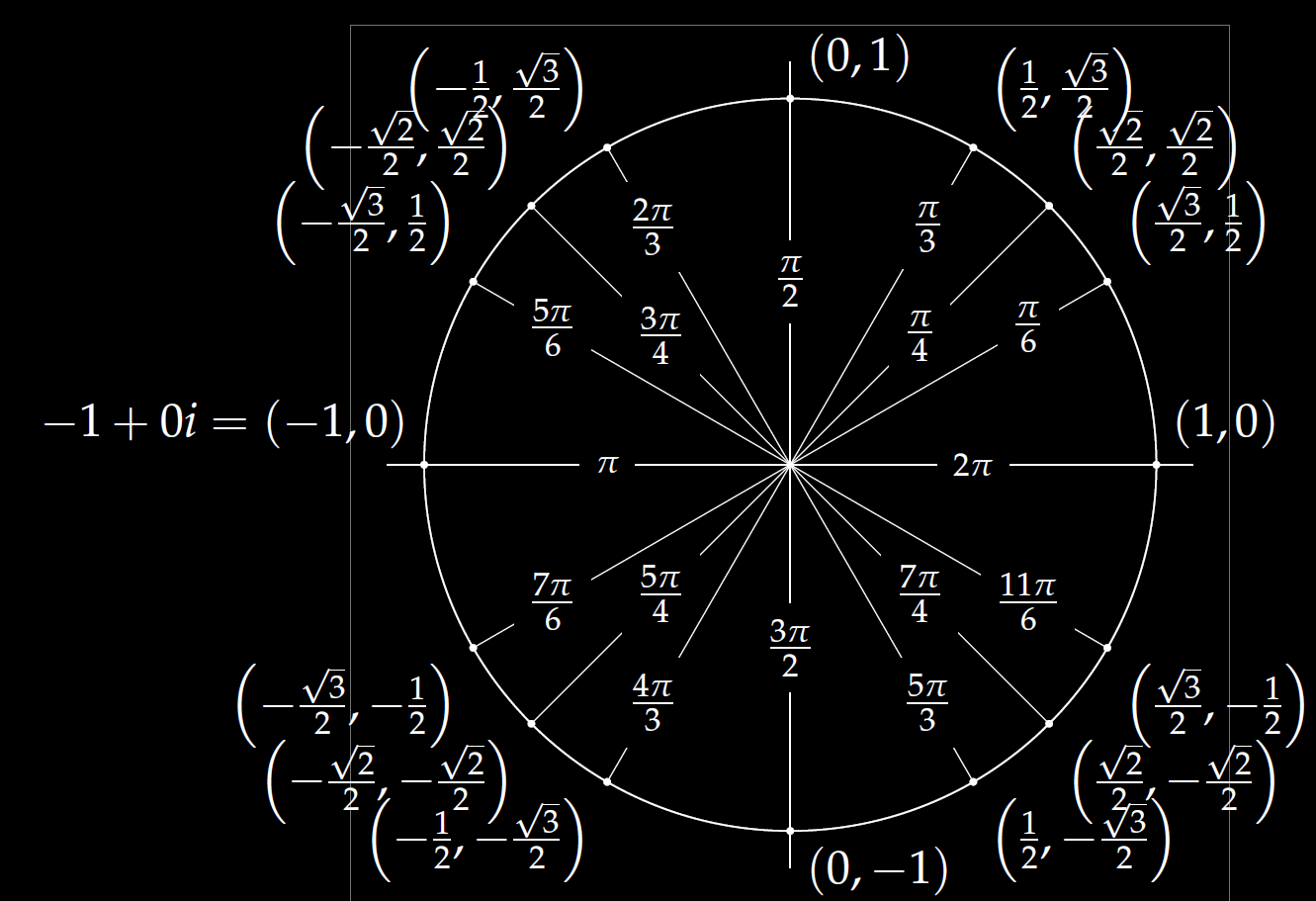 Quiz Friday over section 3.5

4.3 is the higher order version of 3.5, thus you could do your HW 9 section 4.3 problems early (optional)  and/or

Study the 3.5 worksheet
3.5/3.8 WileyPlus homework
3.5 problems from the exam 1 reviews.
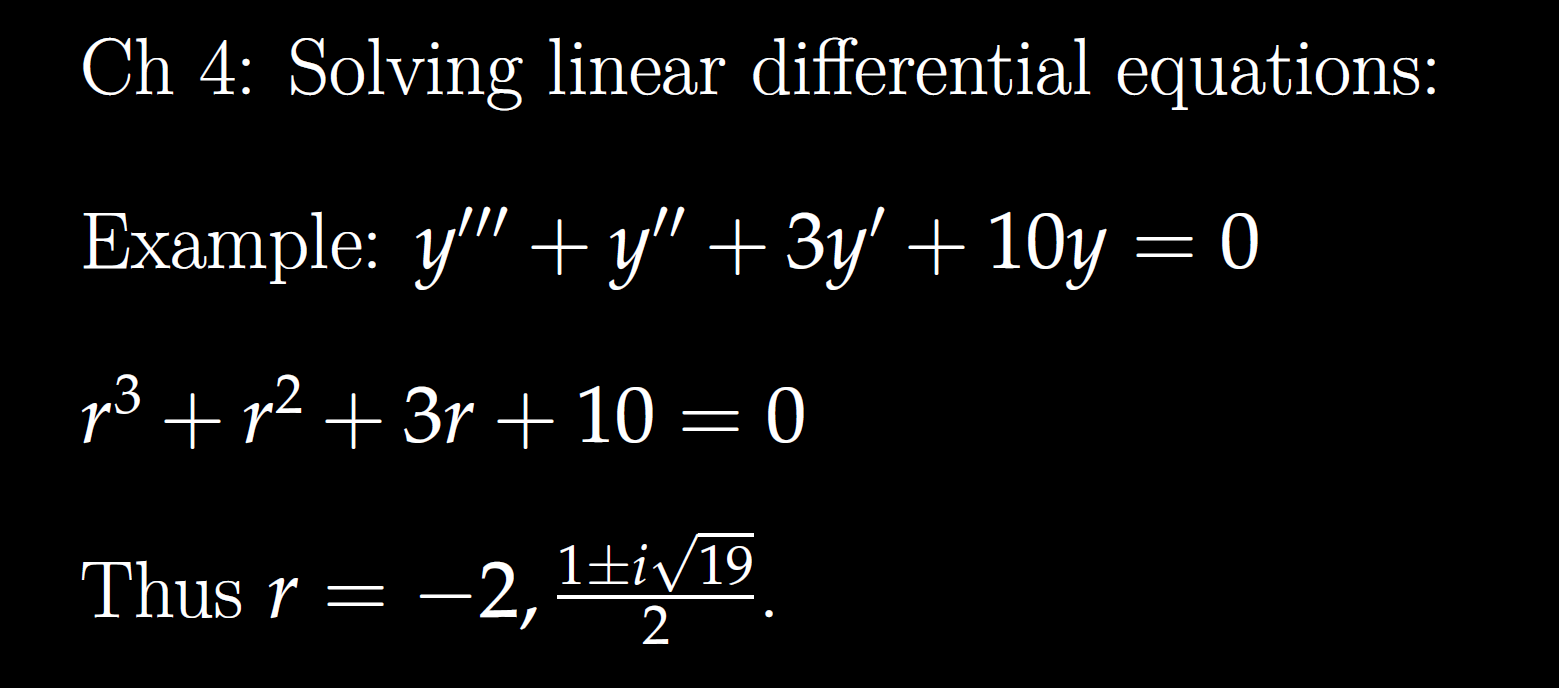 All your problems will involve special factoring cases, so you don’t need to know how to factor higher order polynomials in general.  

Thus you don’t need to know how to factor the characteristic equation for the DE above.
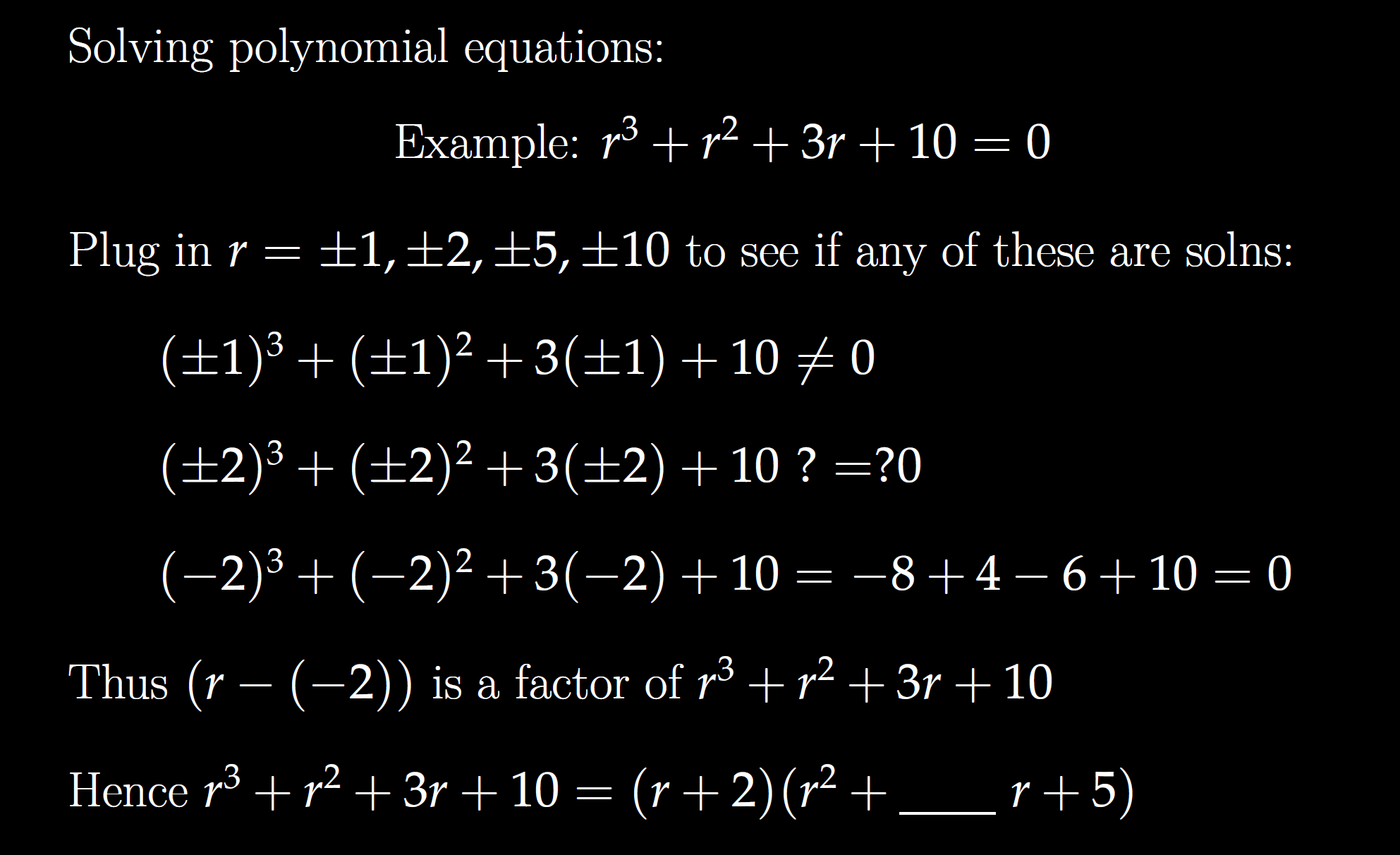 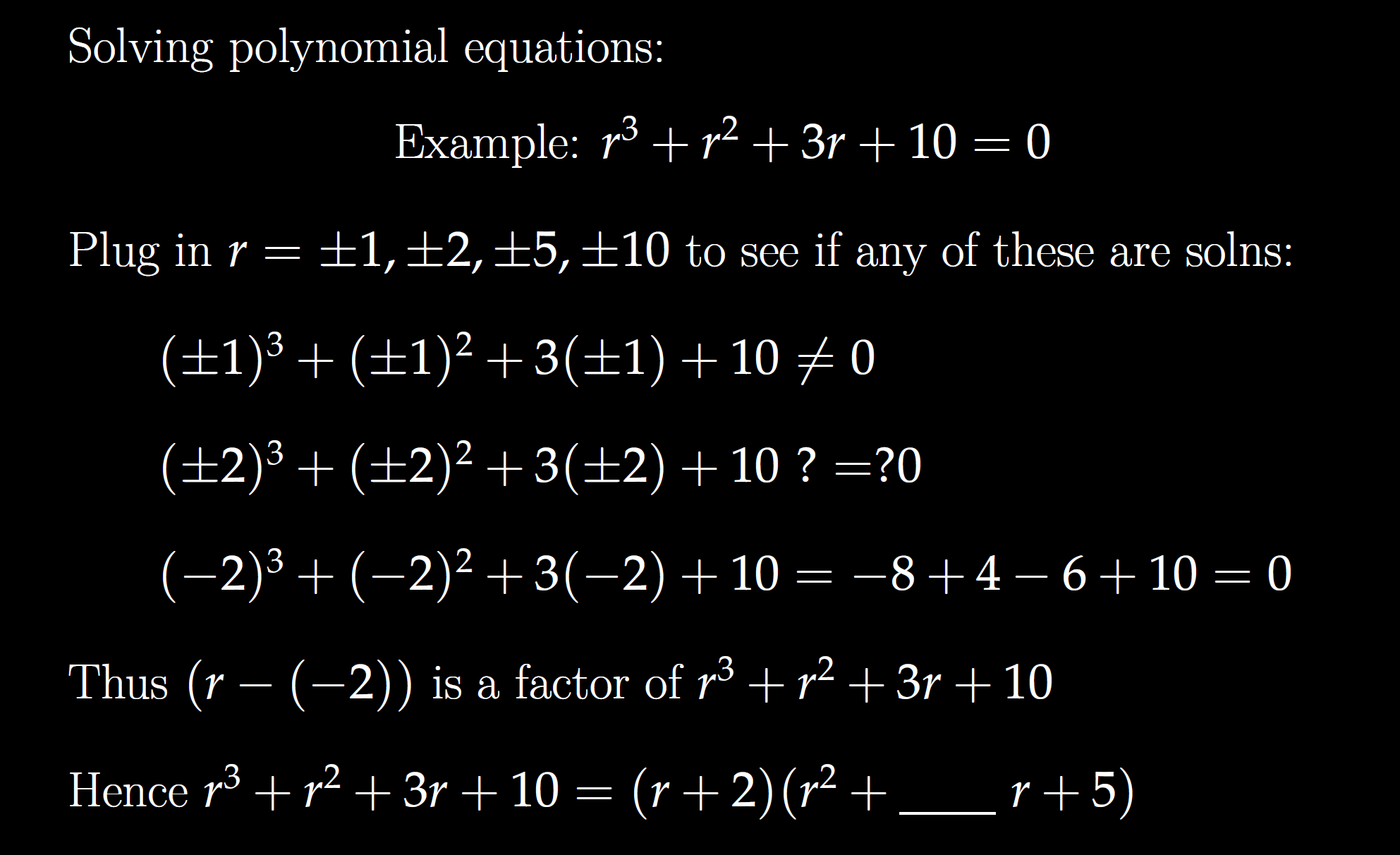 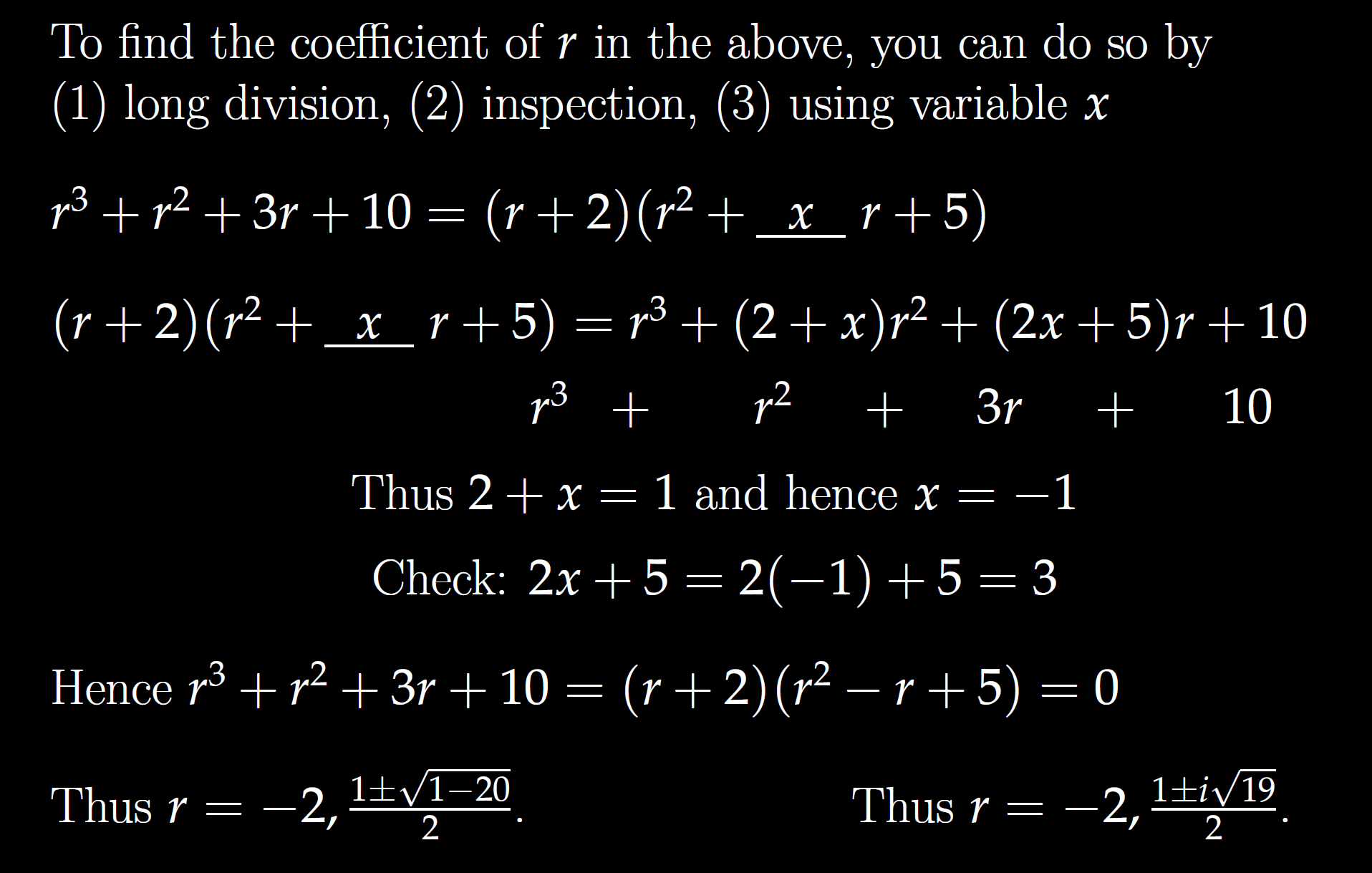 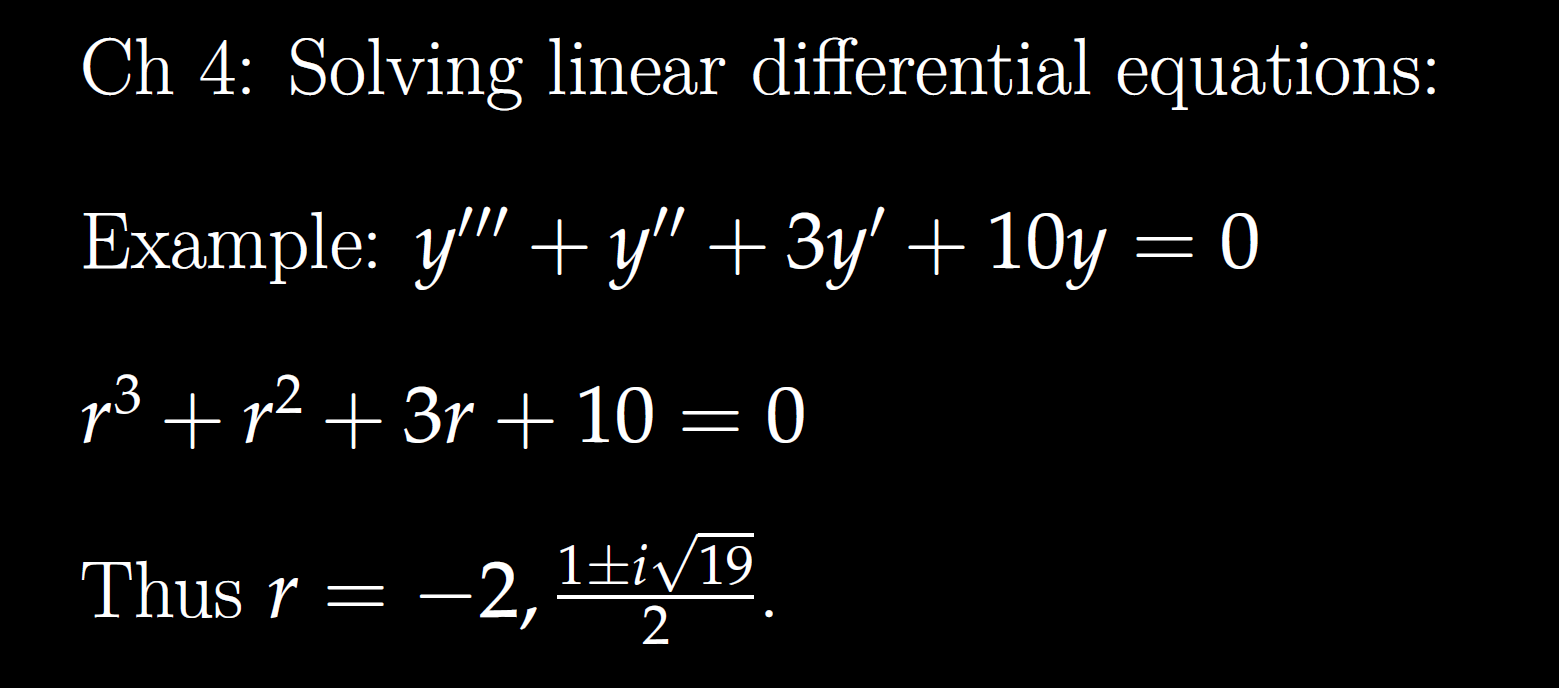 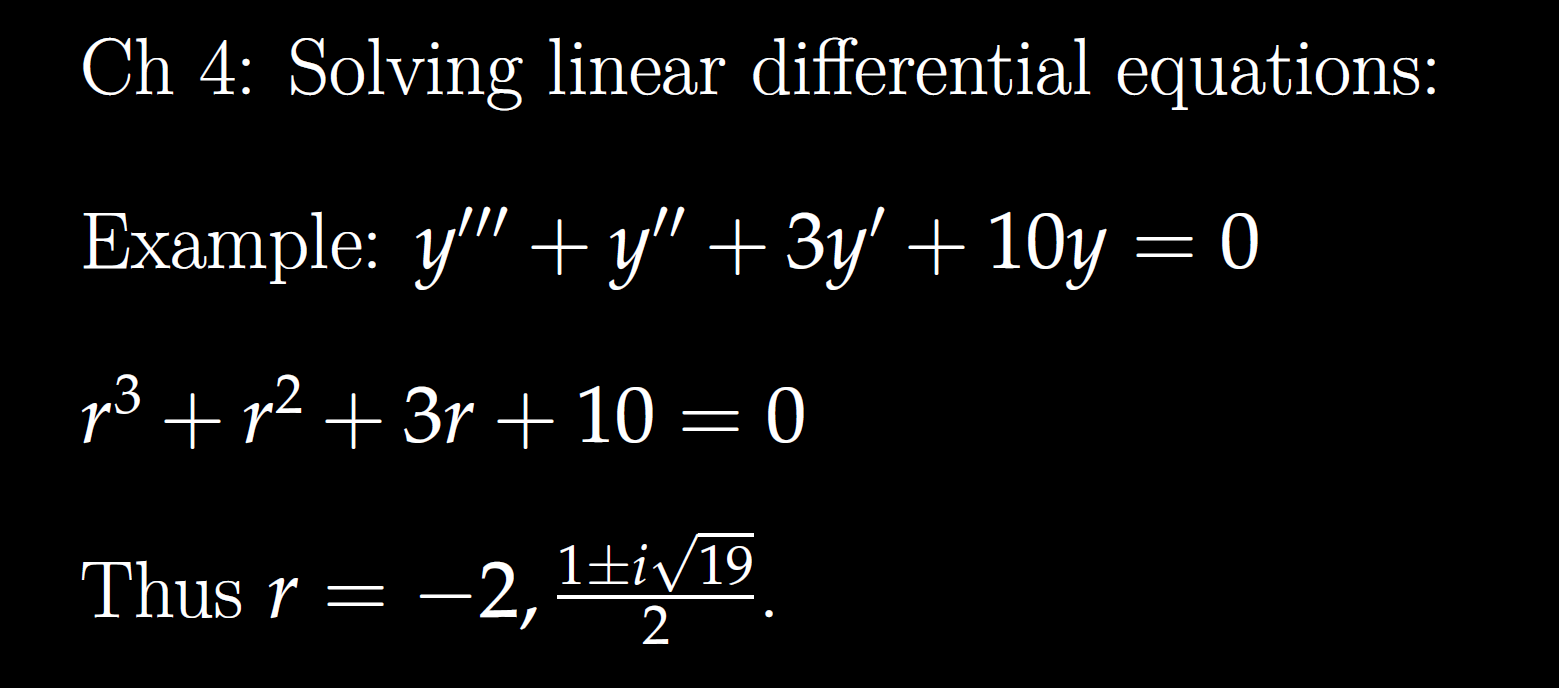 Be able to factor the following:
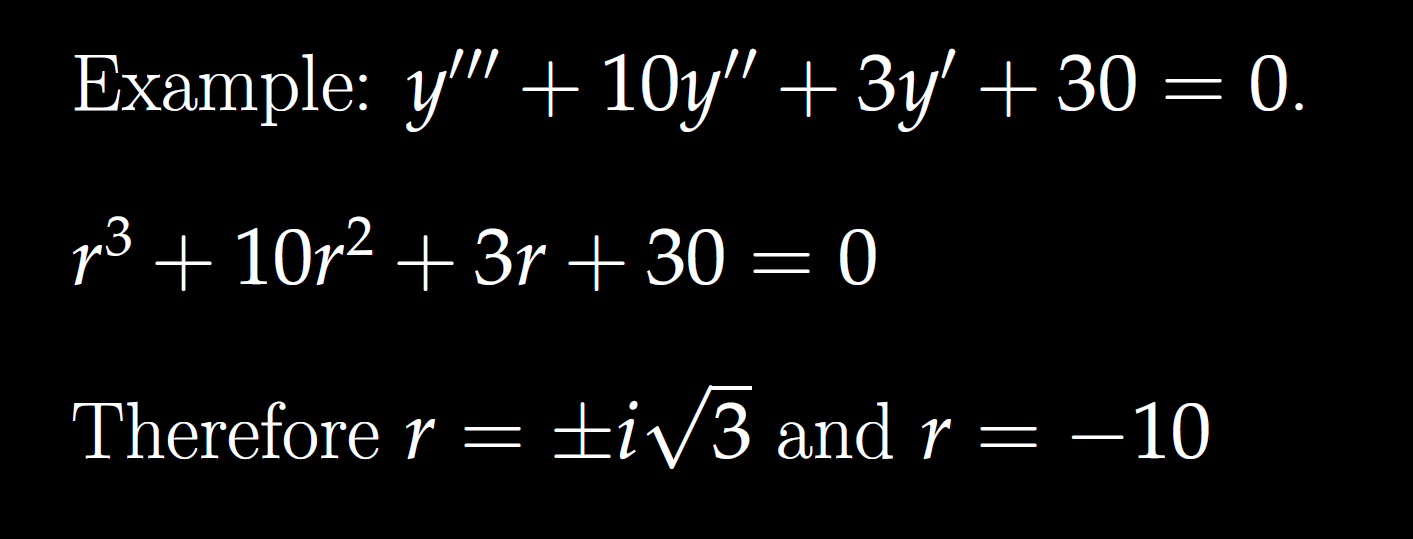 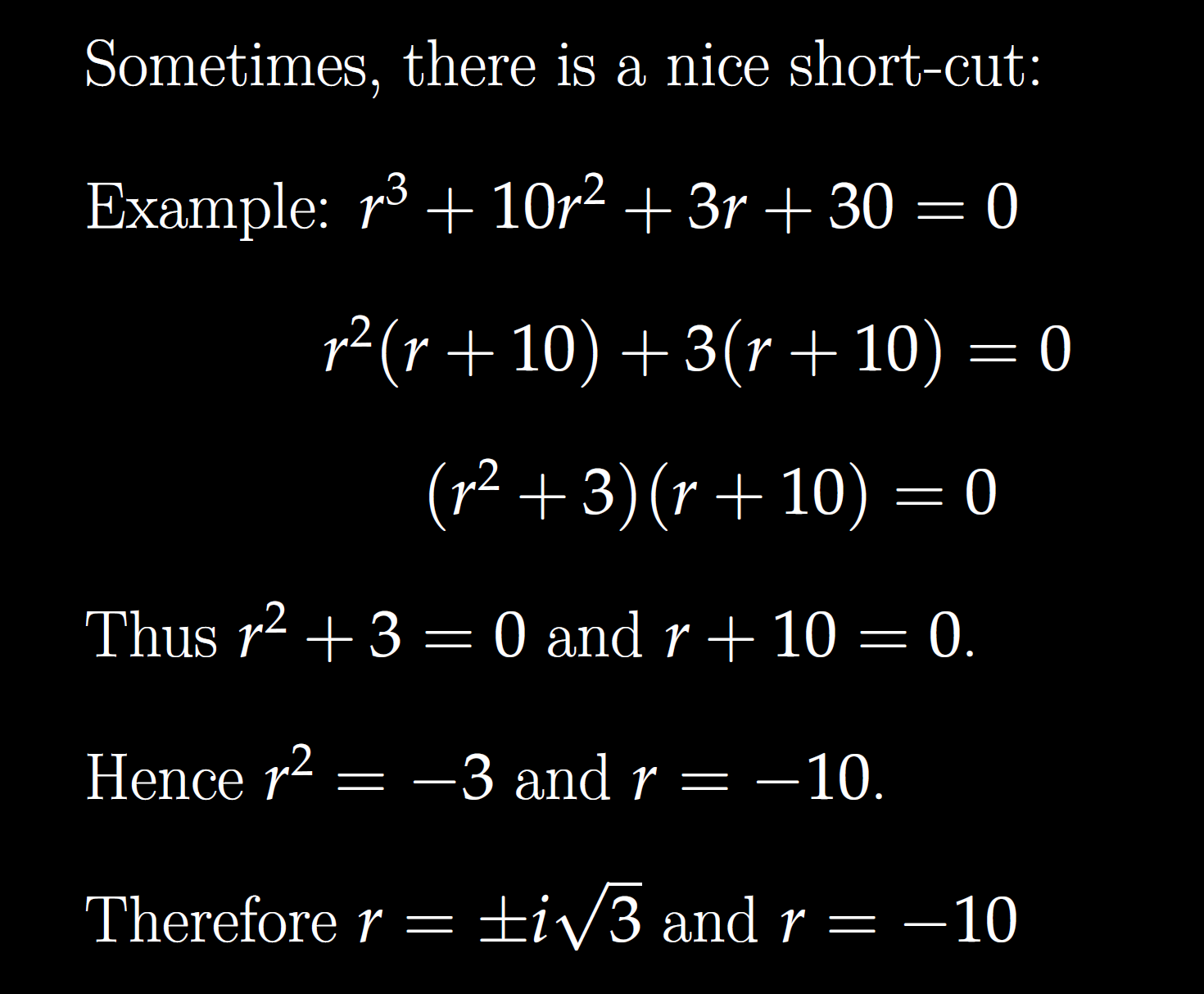 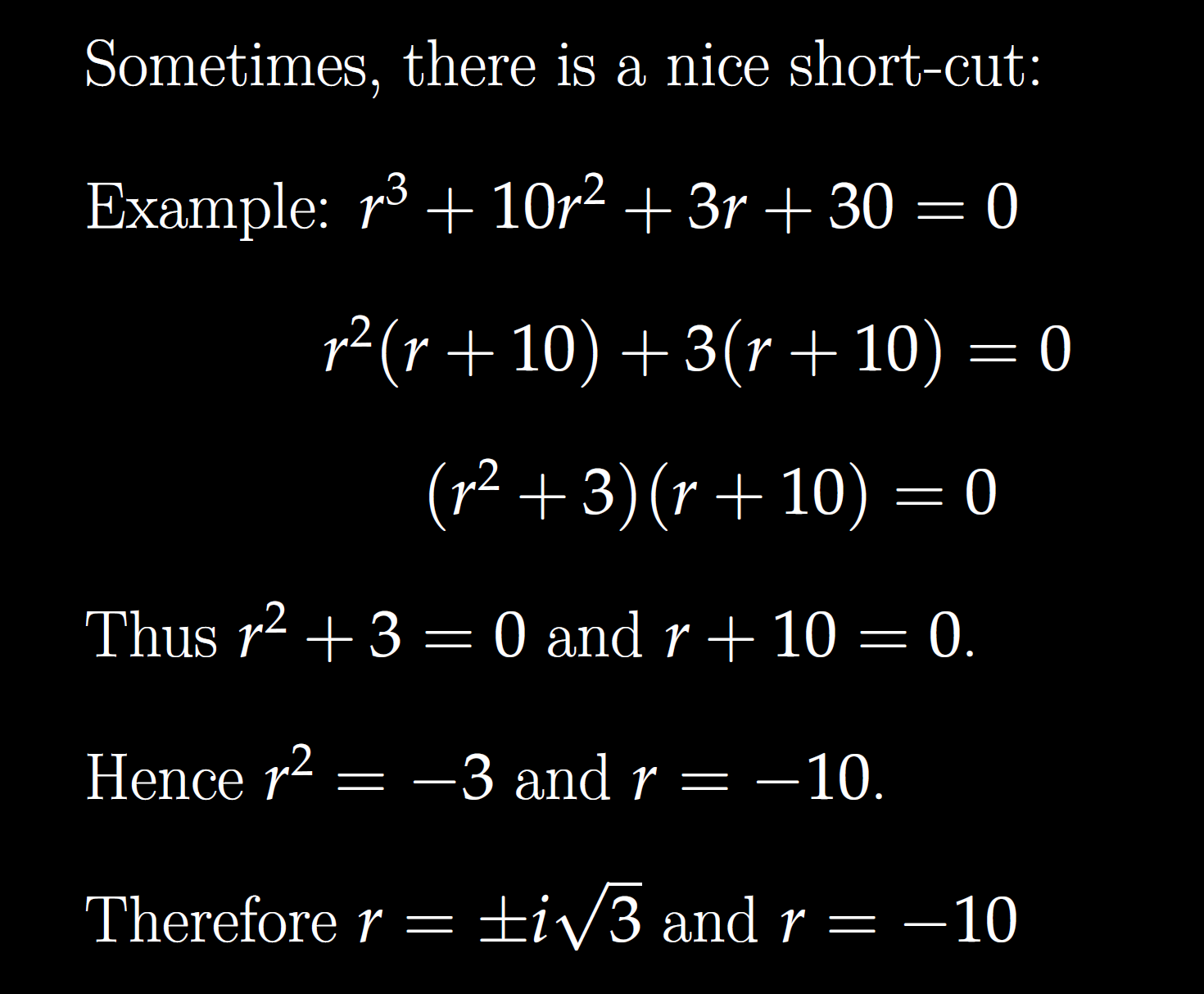 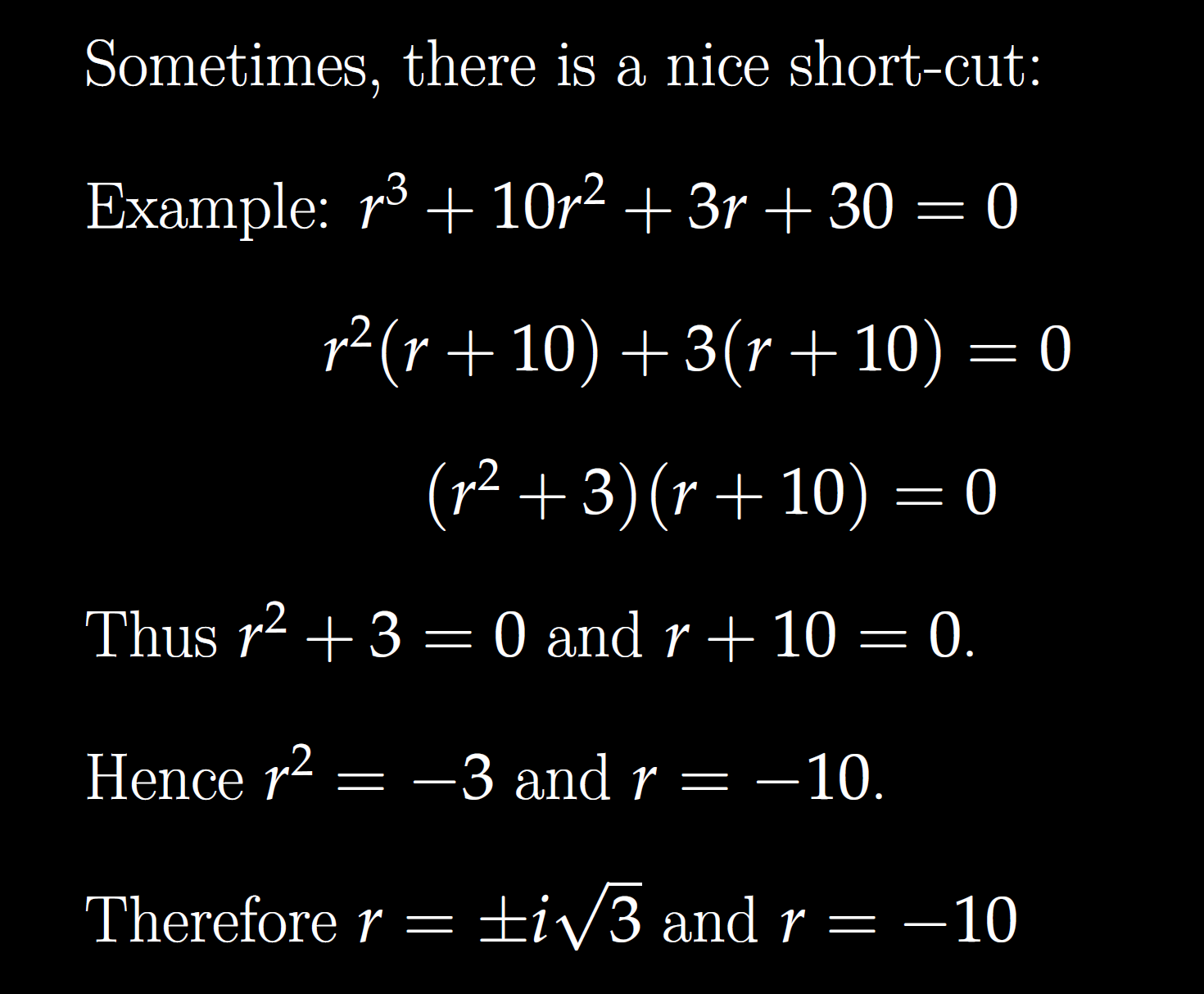 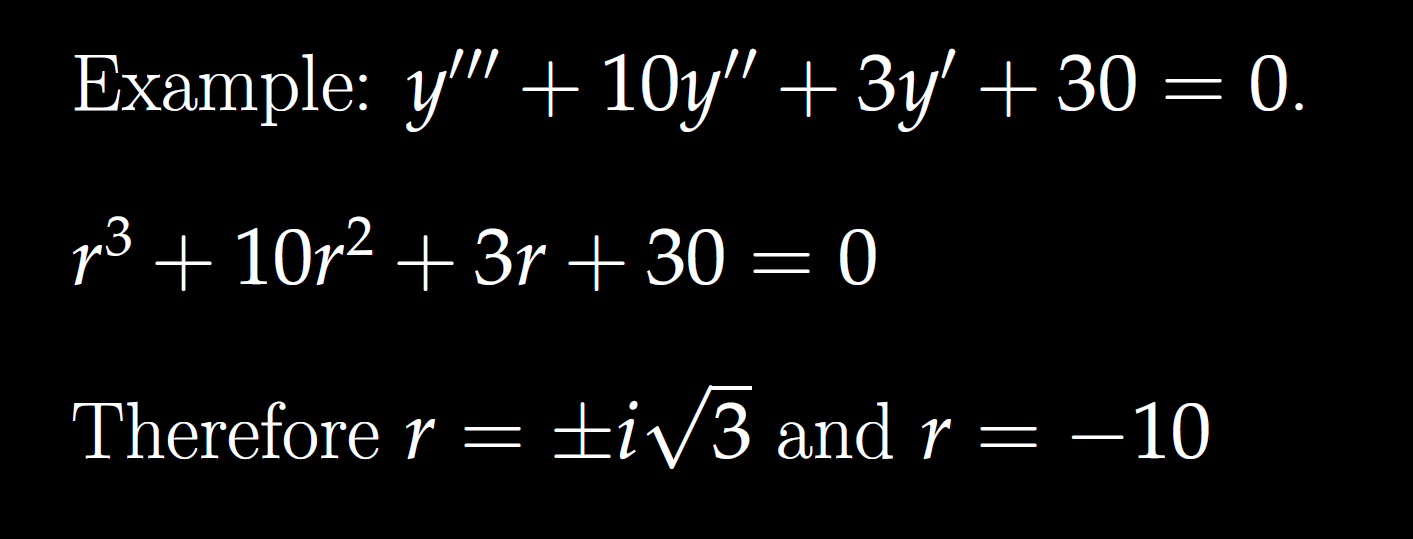 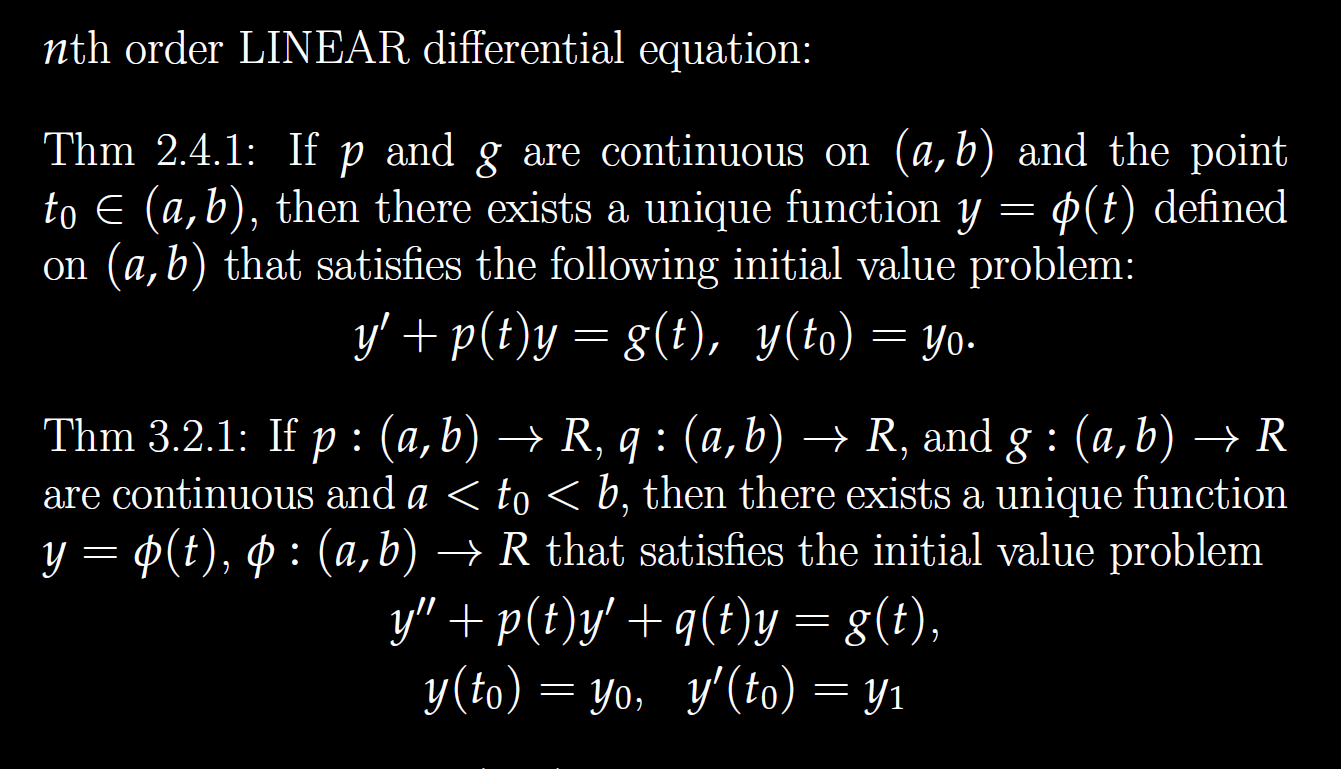 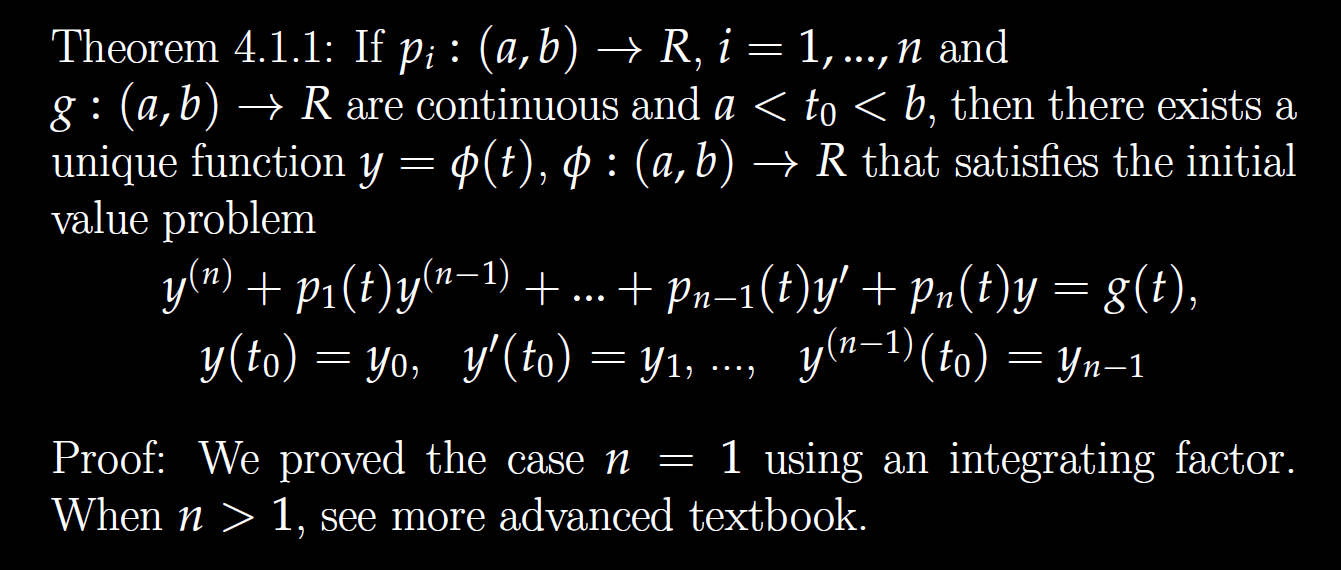 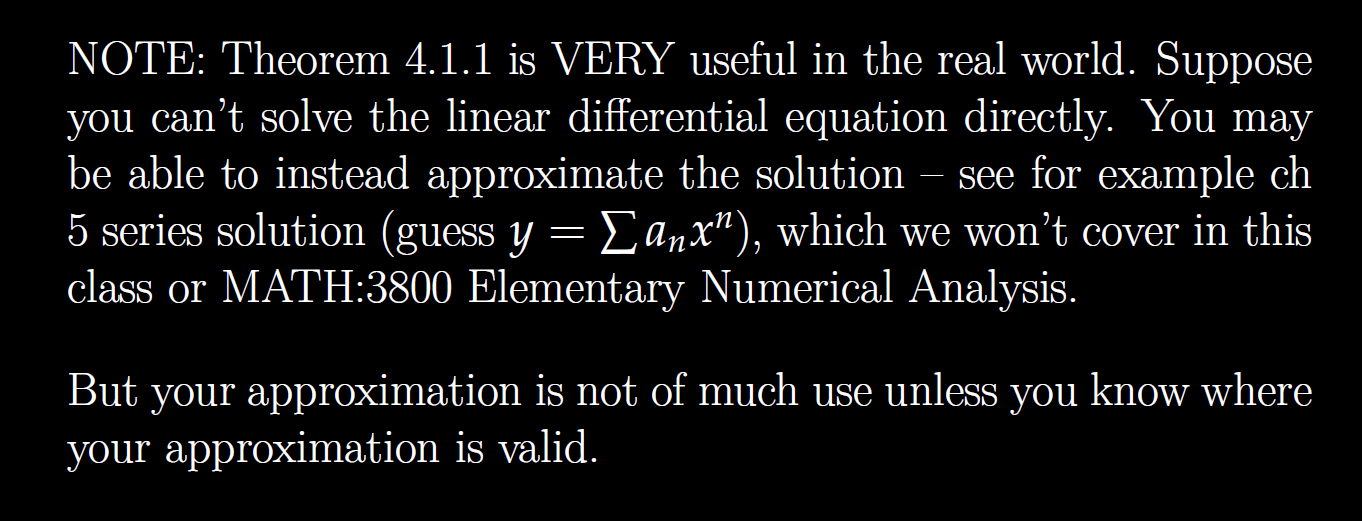 Determine (without solving the problem) an interval in which the solution of the given initial value problem is certain to exist and be unique.
Determine (without solving the problem) an interval in which the solution of the given initial value problem is certain to exist and be unique.
(                            )(                             )(
-4                           1                              5
Determine (without solving the problem) an interval in which the solution of the given initial value problem is certain to exist and be unique.
(                            )(                             )(
-4                           1                              5
t = 0, thus domain is (-4, 1) for the solution to this initial value problem.
Determine (without solving the problem) an interval in which the solution of the given initial value problem is certain to exist and be unique.
(                            )(                             )(
-4                           1                              5
Linear Independence and the Wronskian
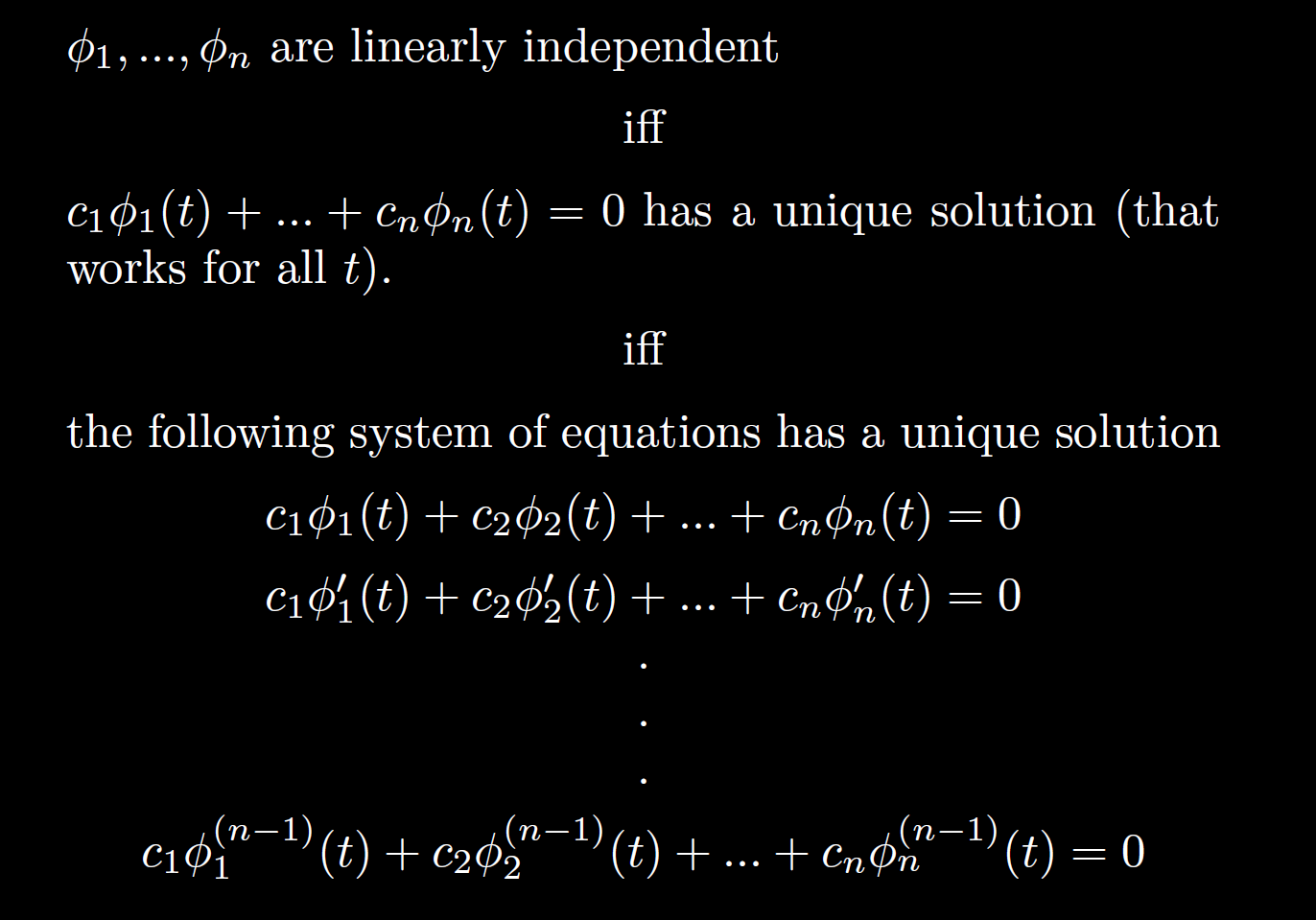 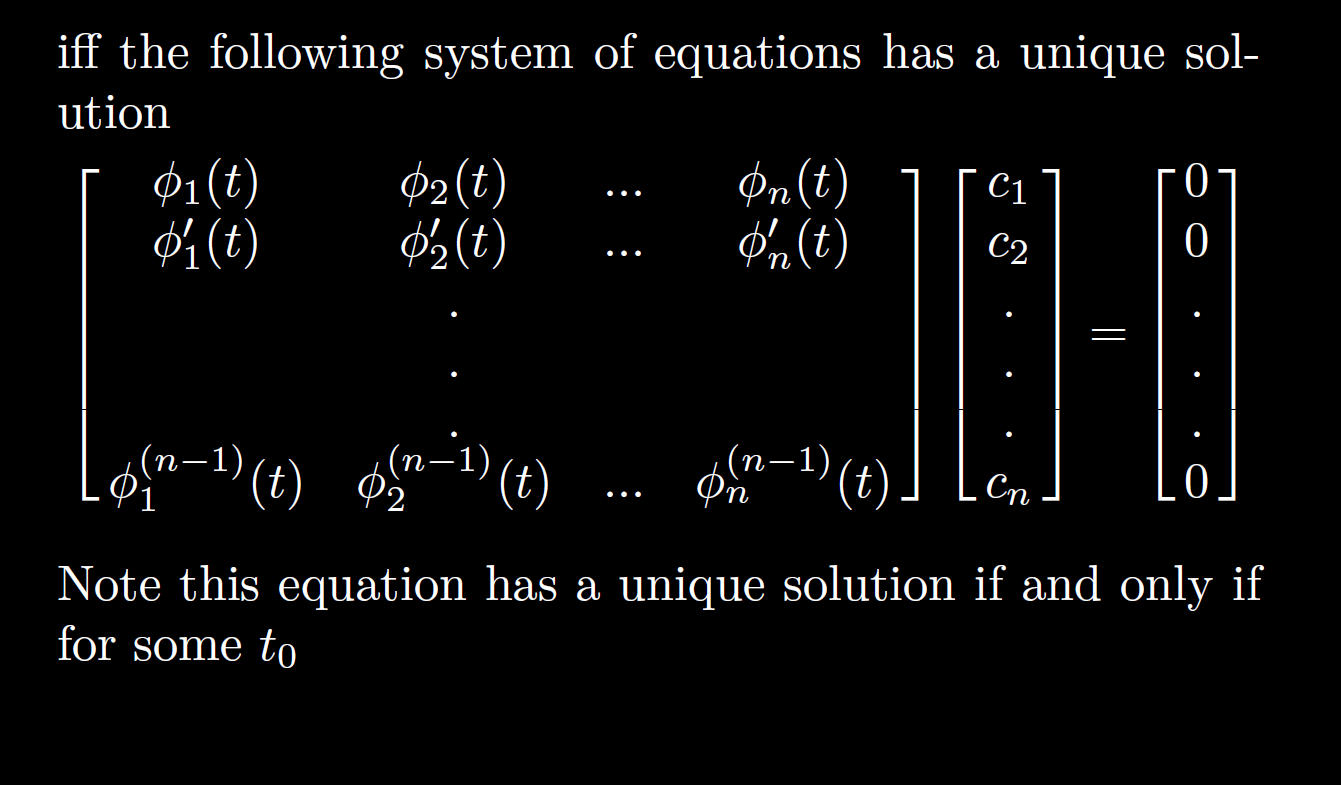 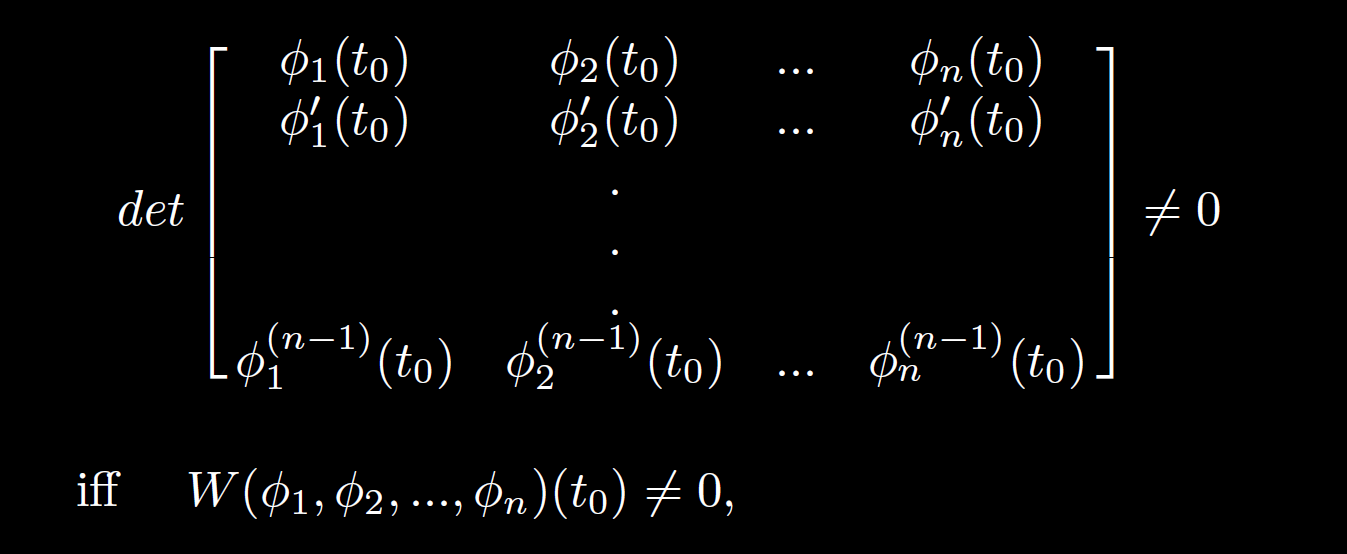 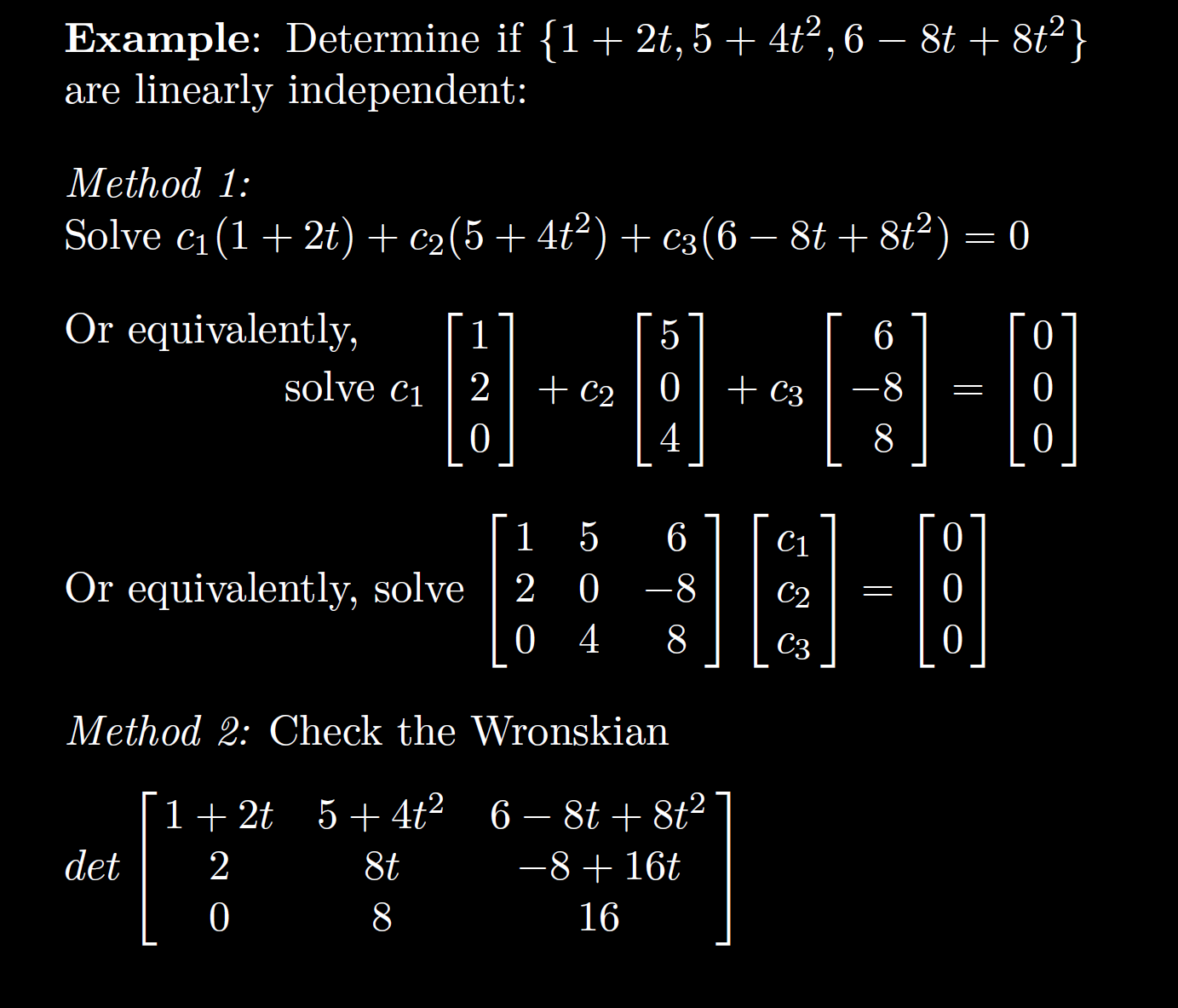 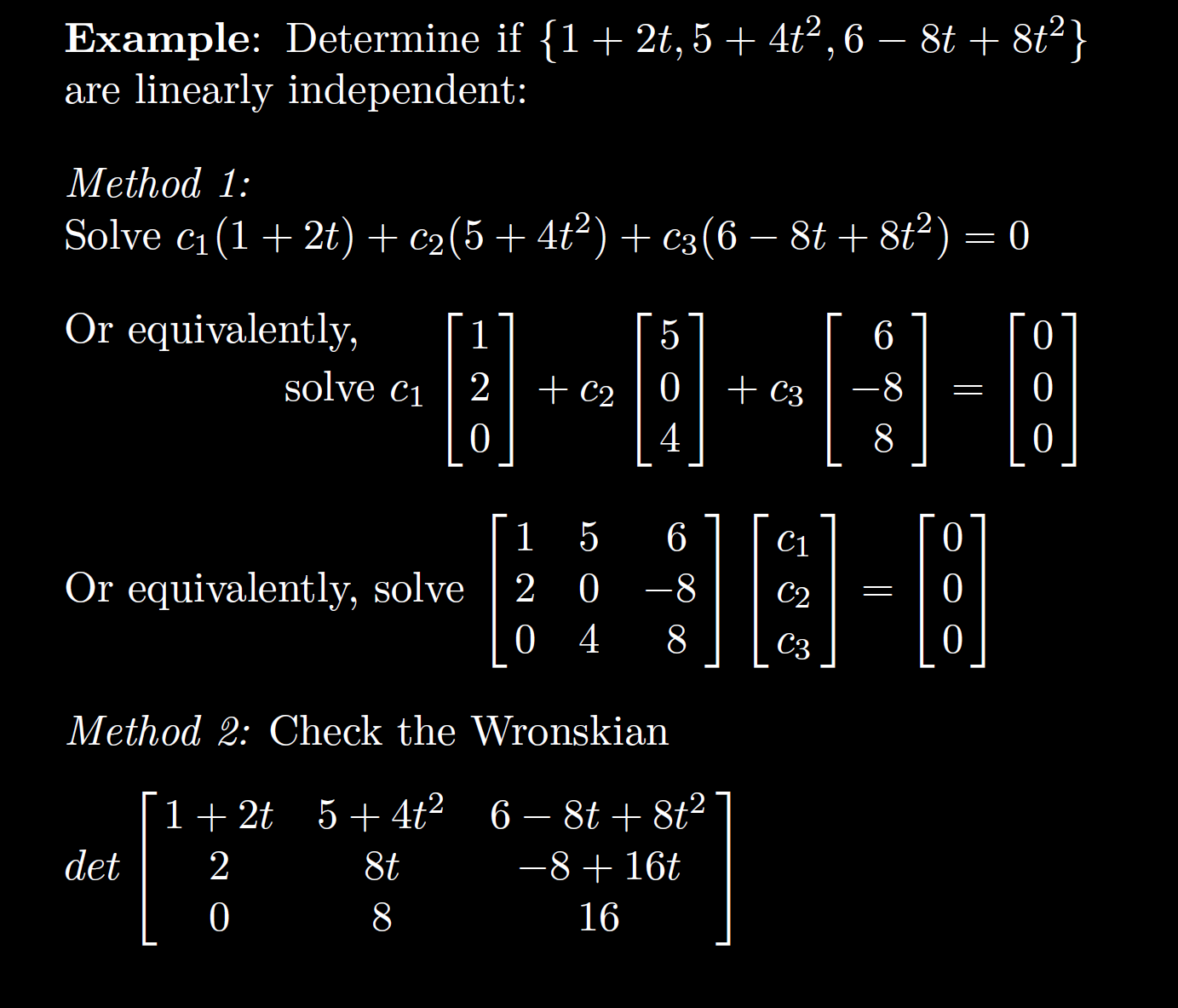 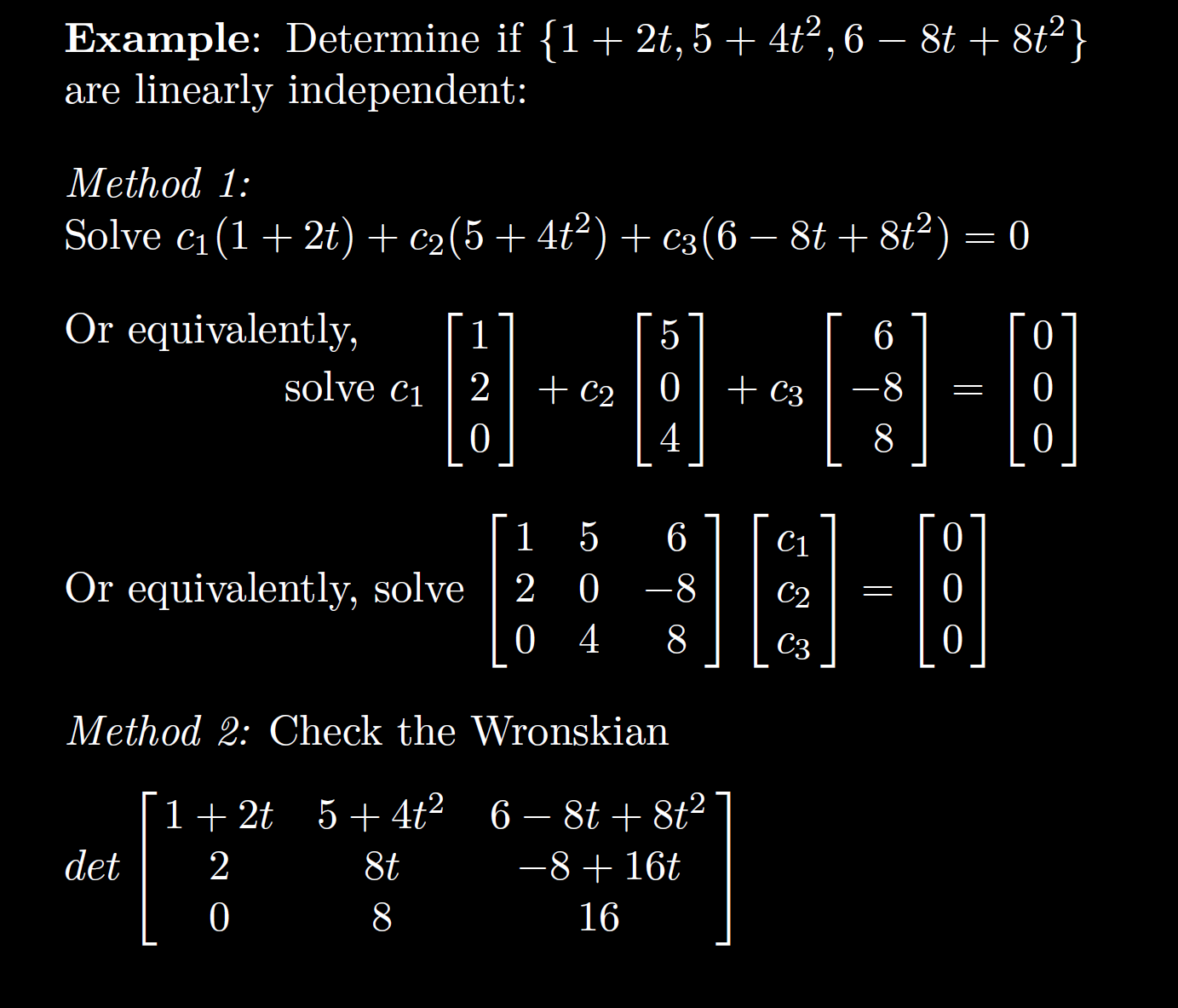 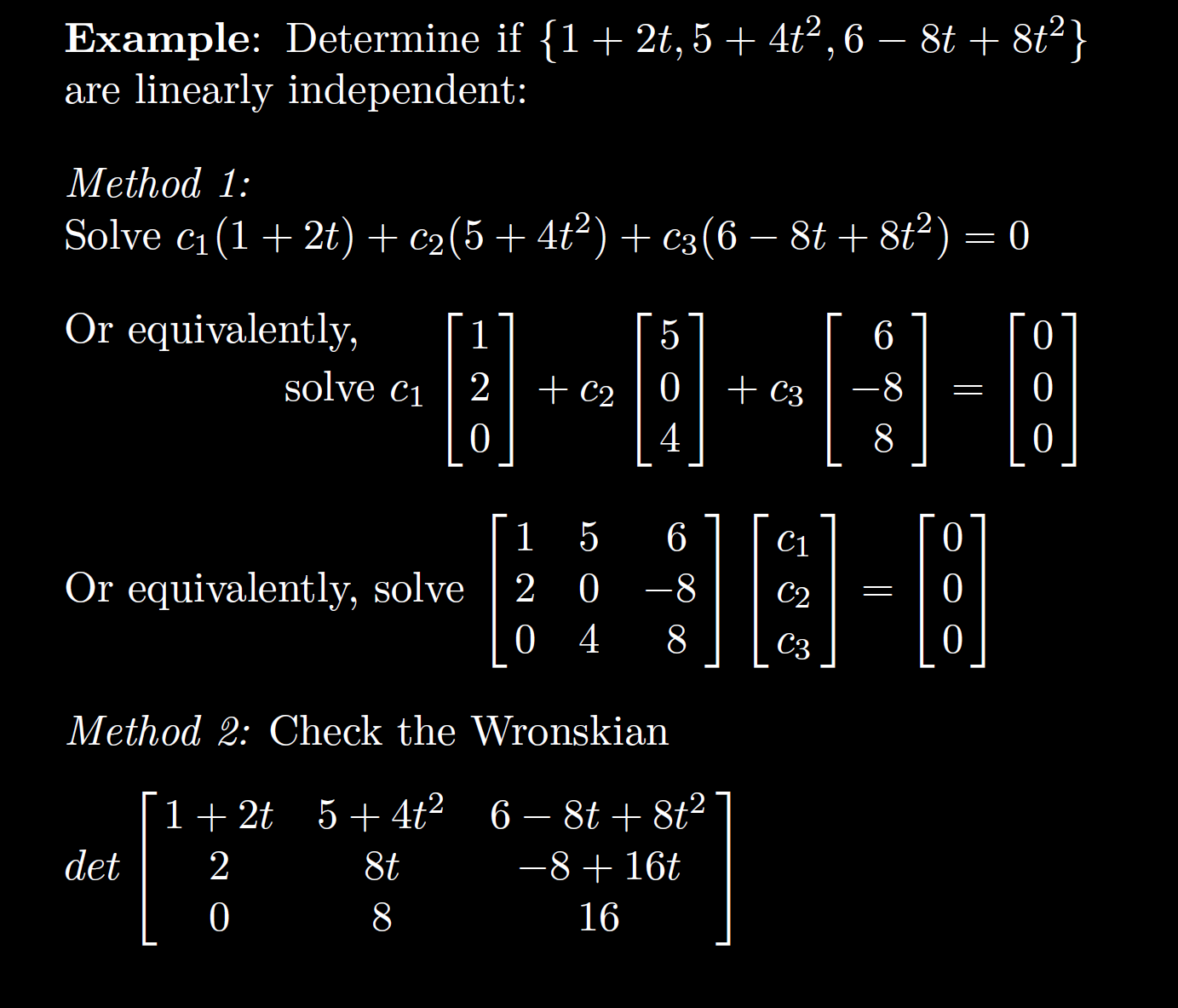 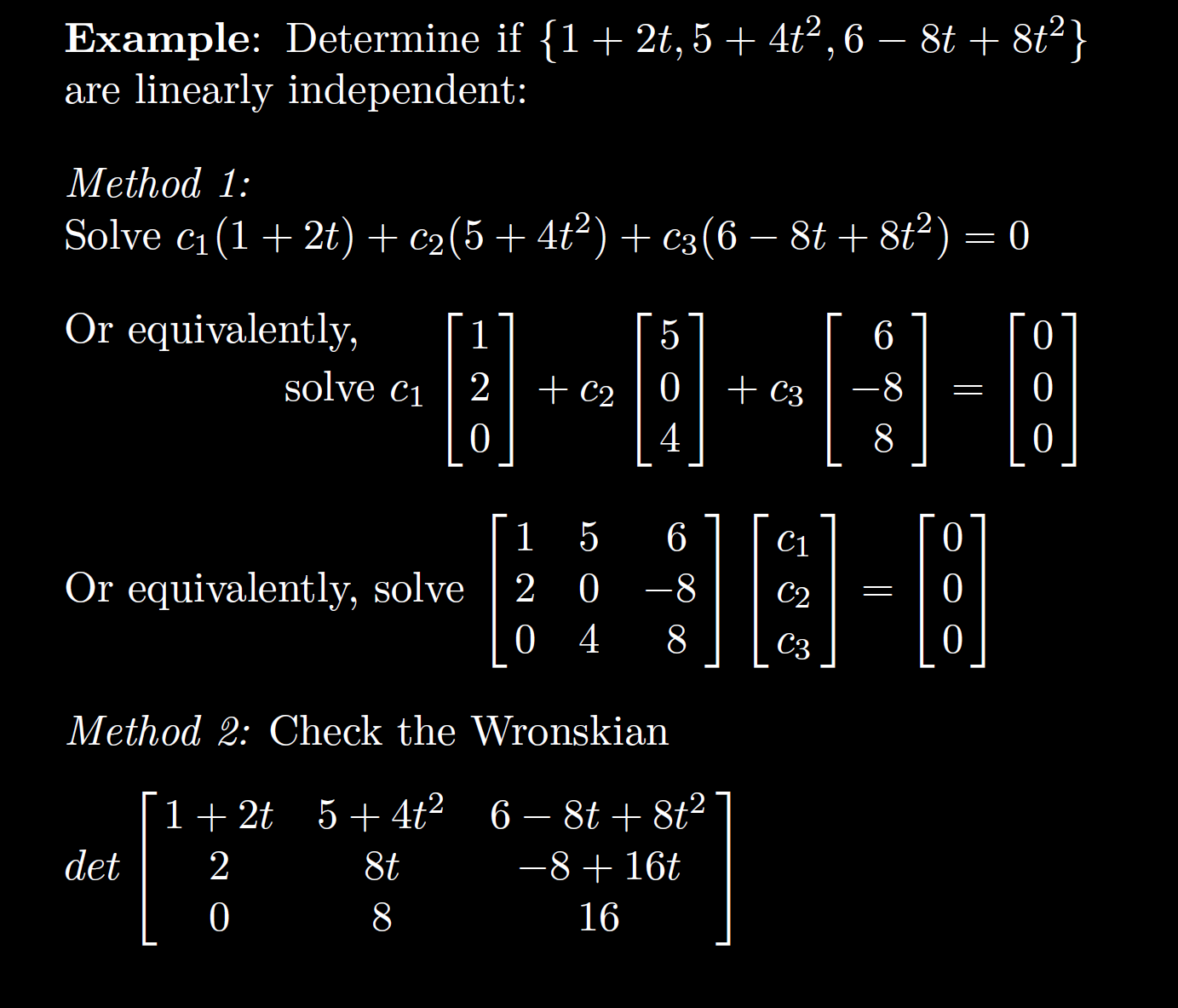 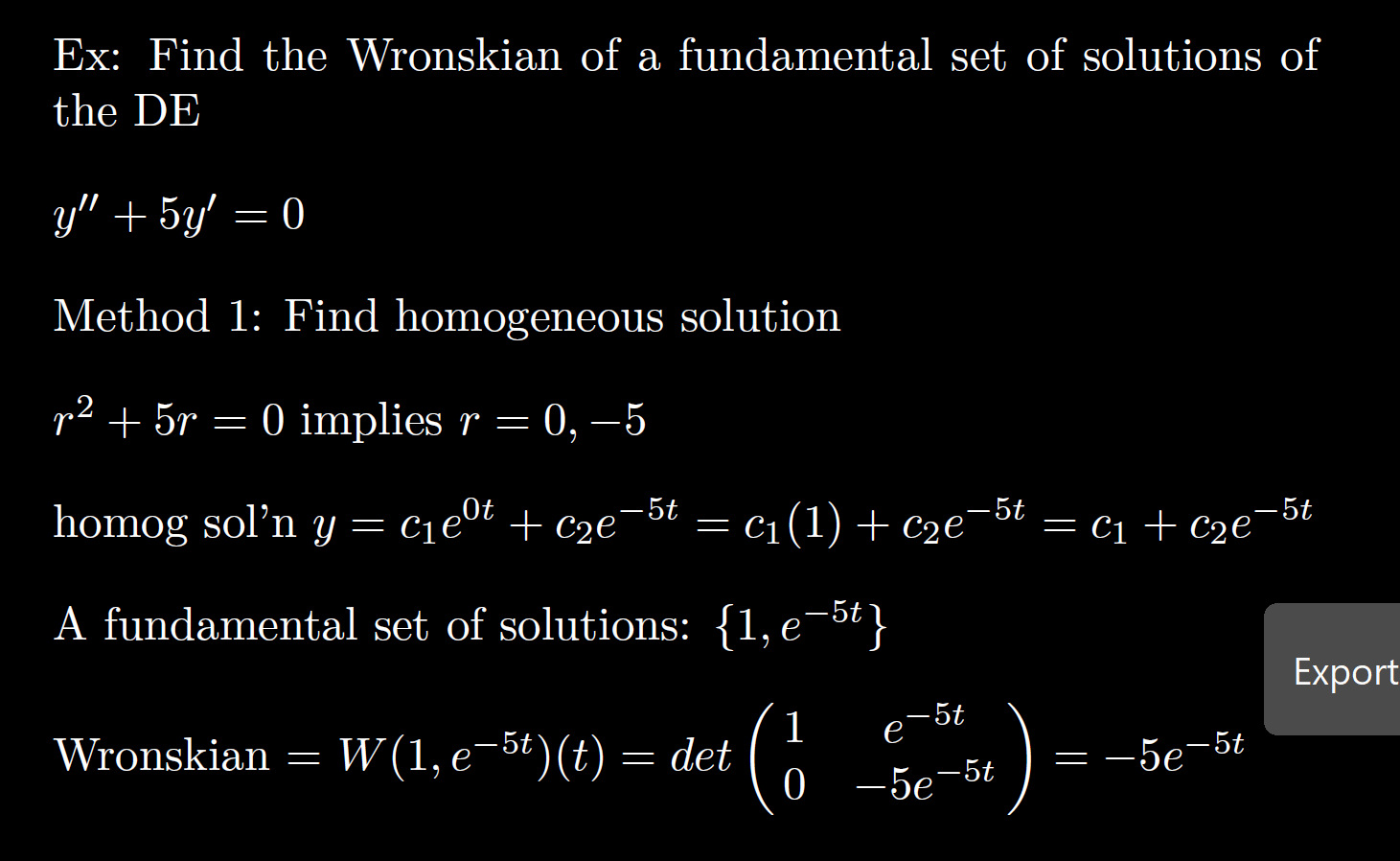 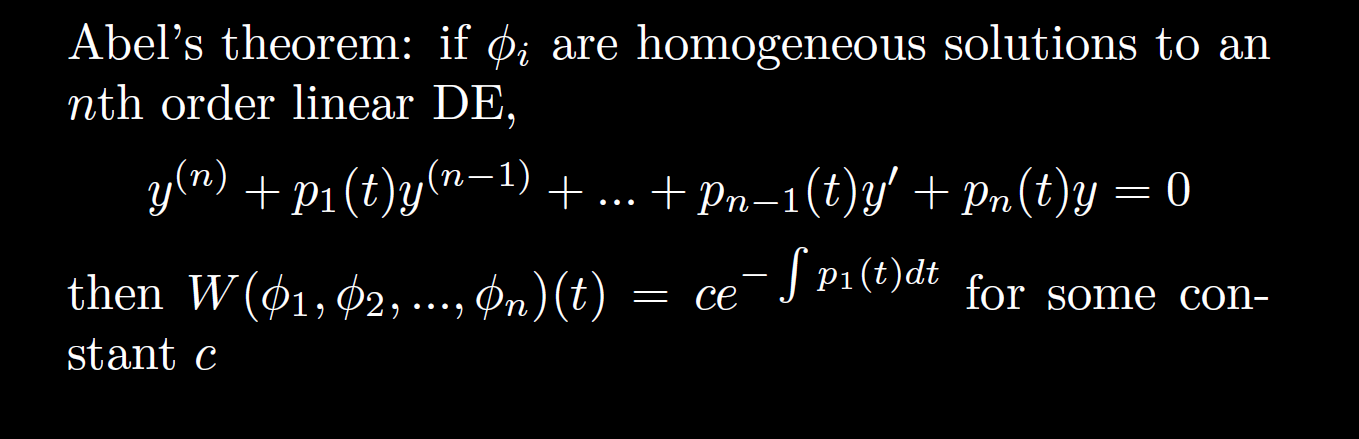 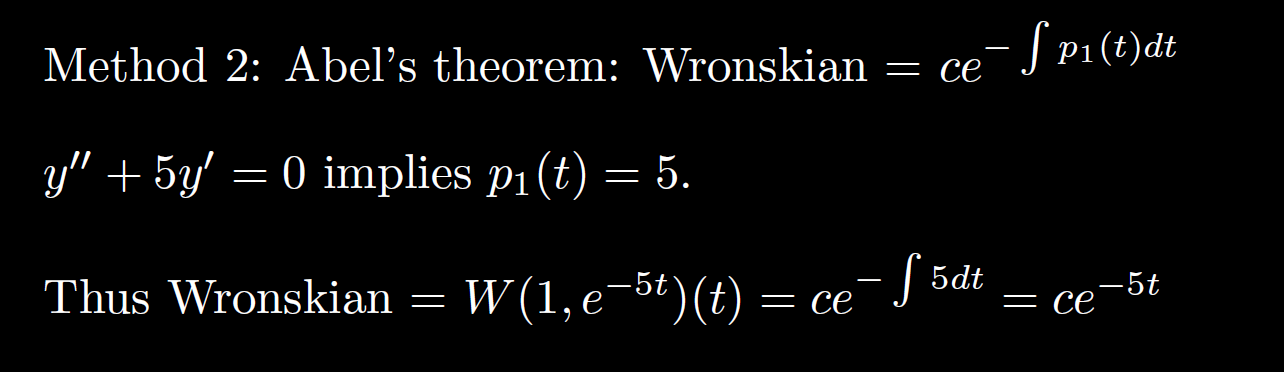 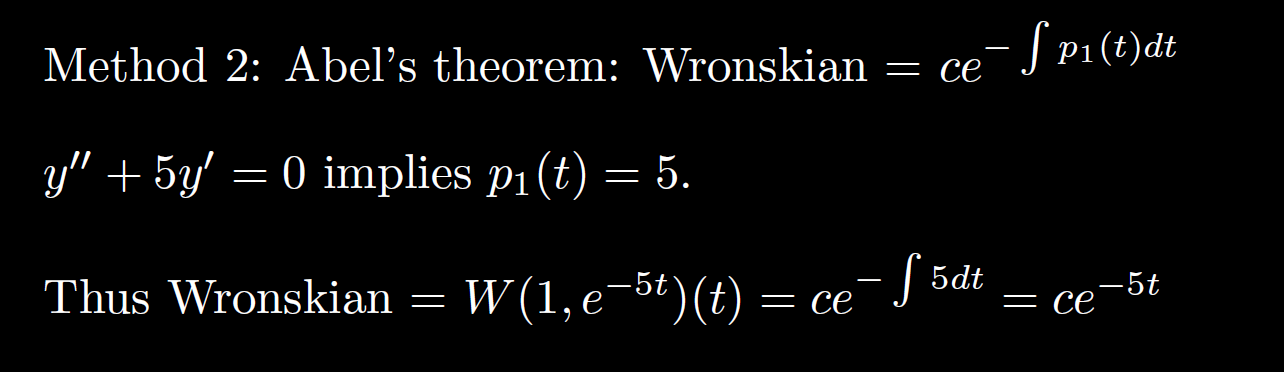 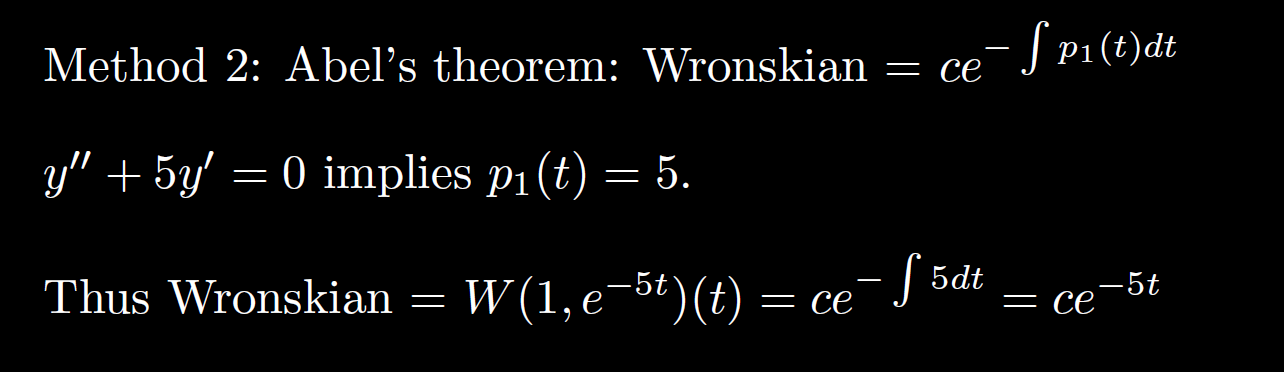 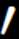 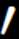 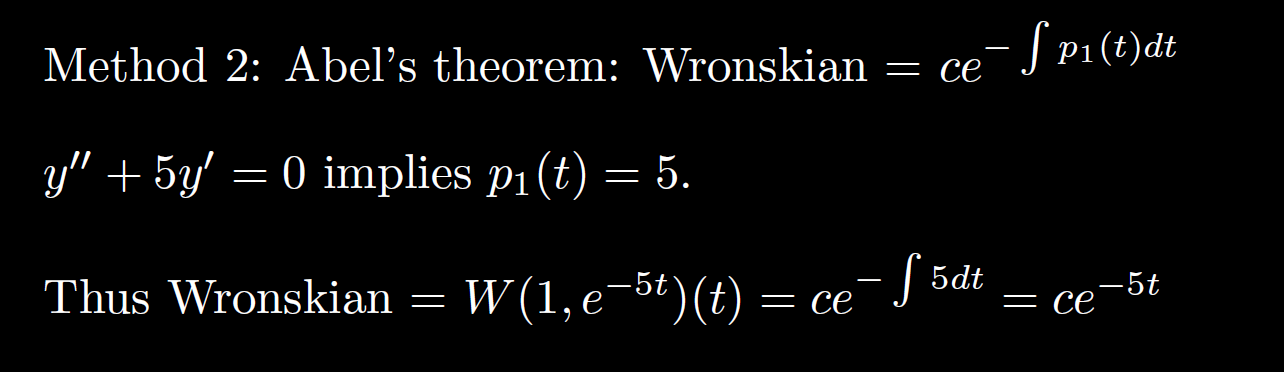 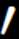 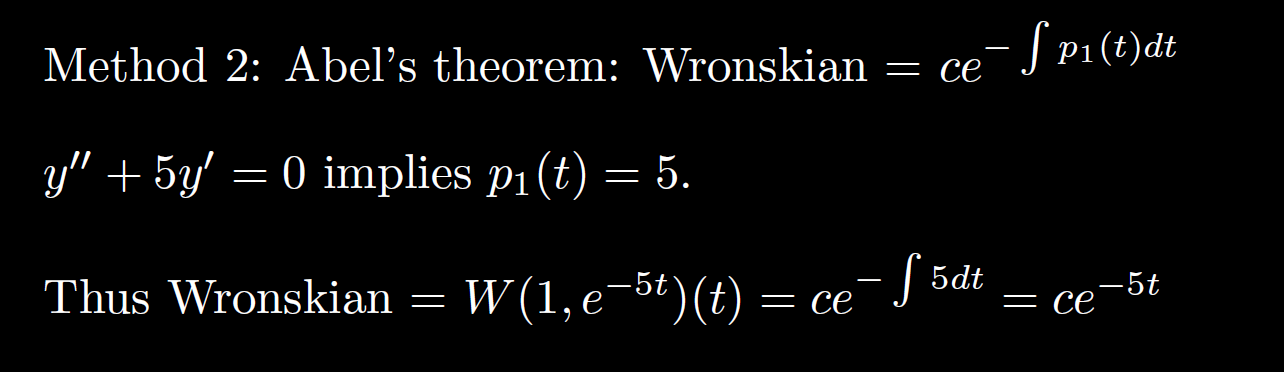 0
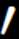 0
k
= C
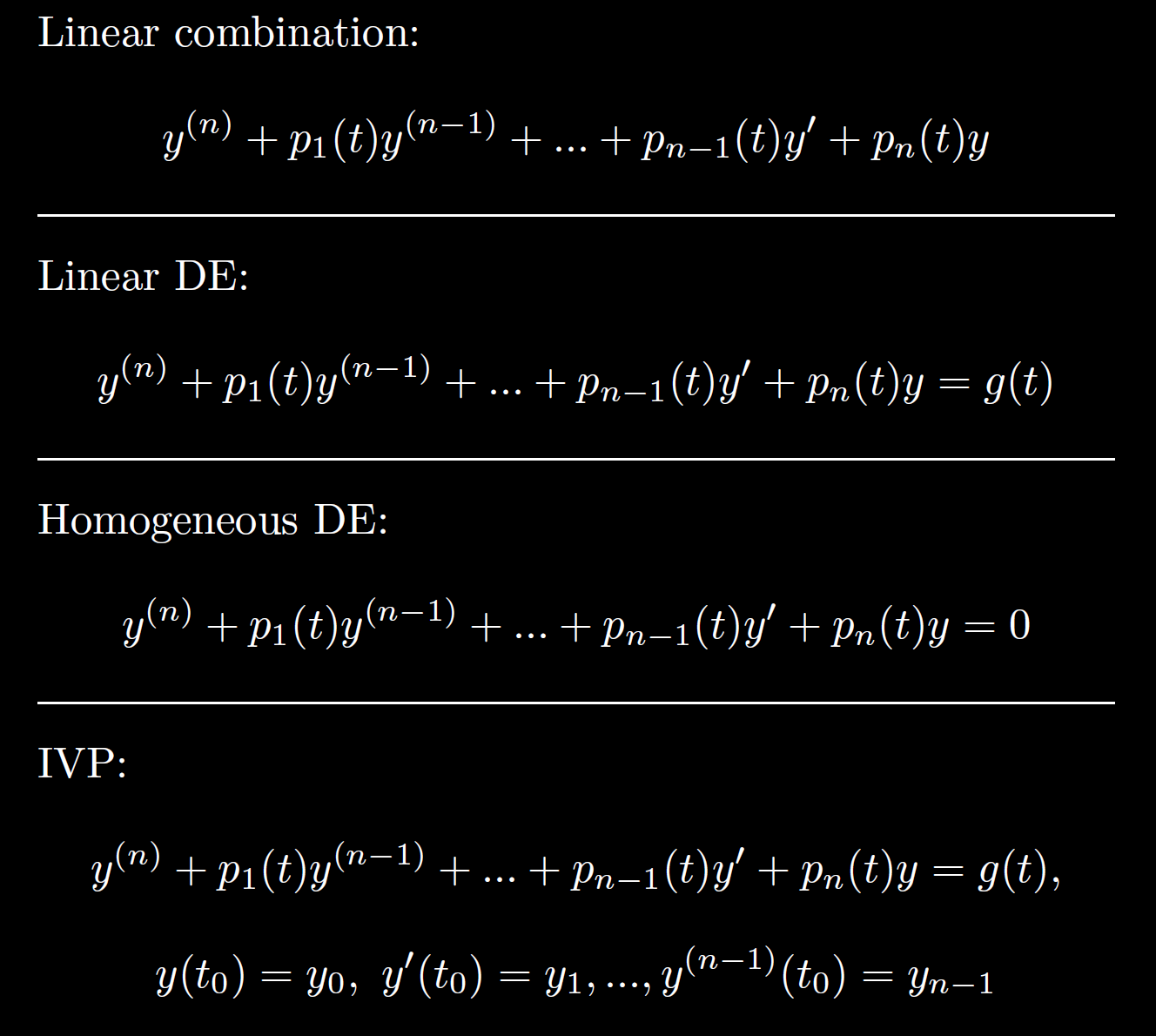 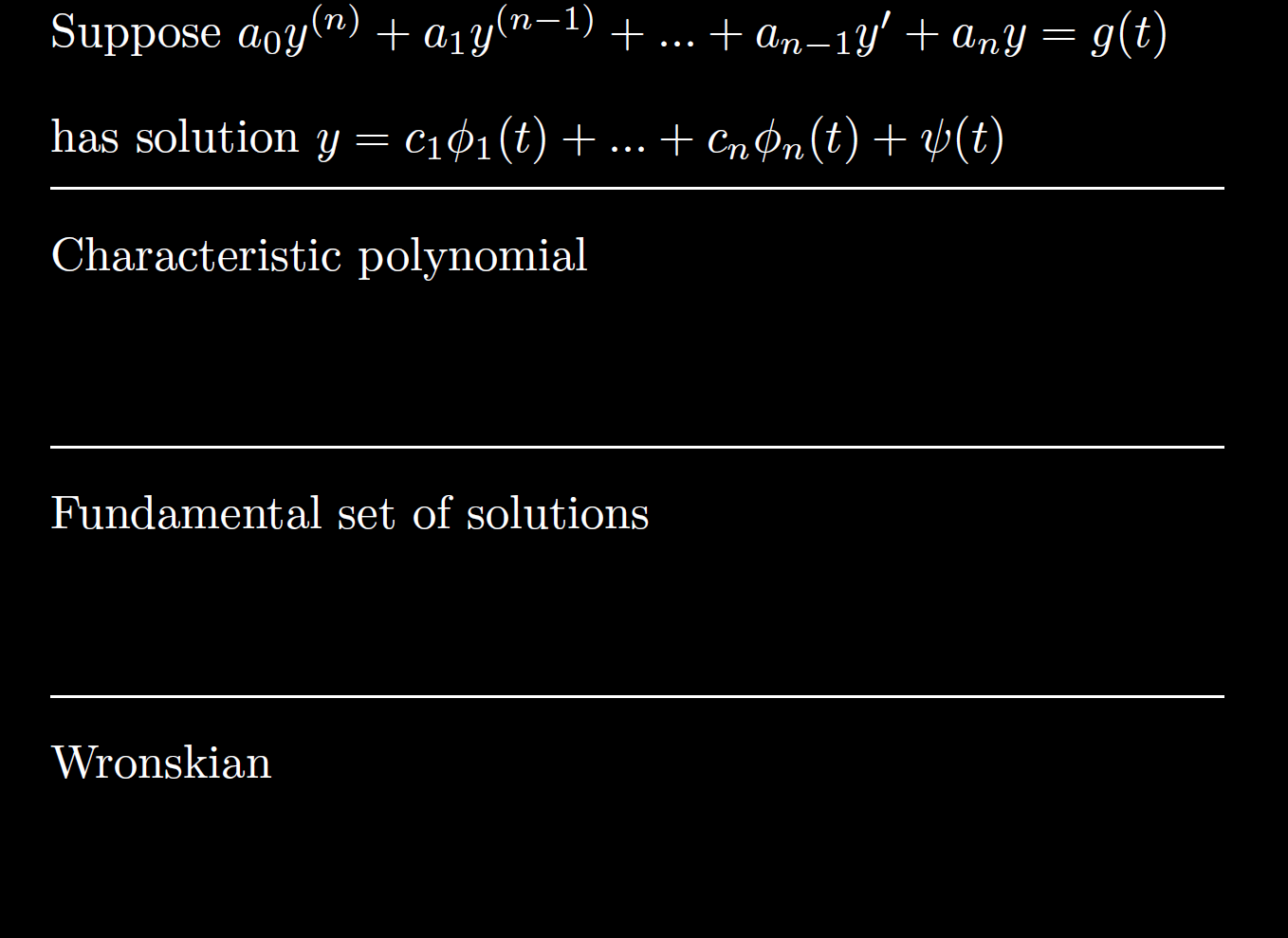